Етнічний склад населення. Етноси. Найпоширеніші мовні сім’ї.  Однонаціональні та багатонаціональні країни
Бартош Є.М.
Стадії розвитку етносу
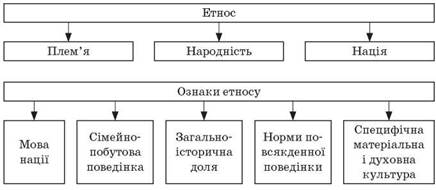 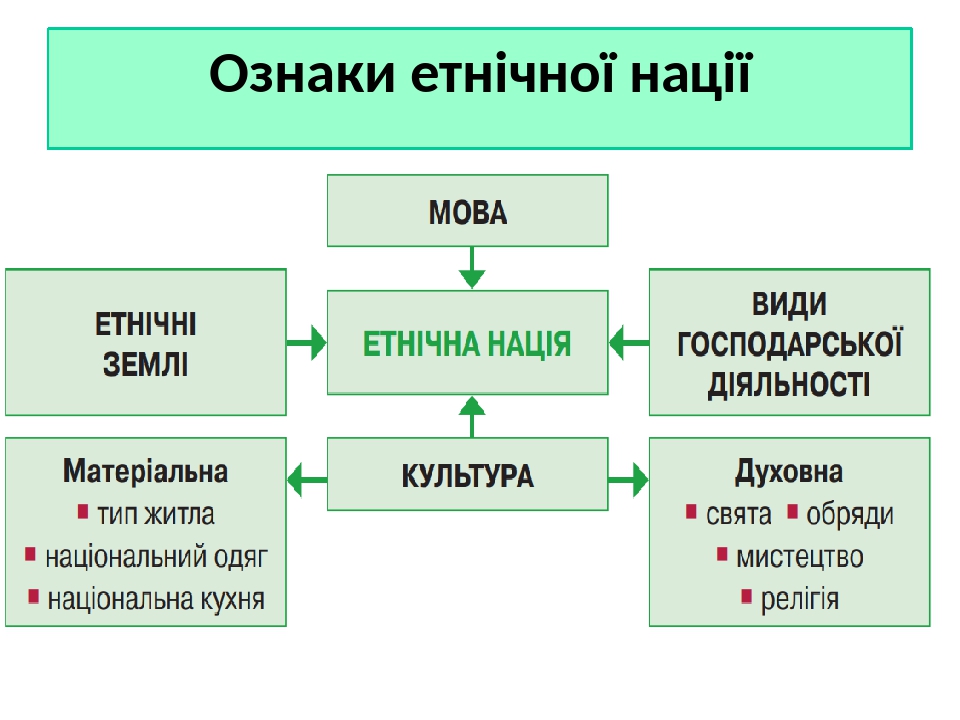 Мовні сім’ї світу
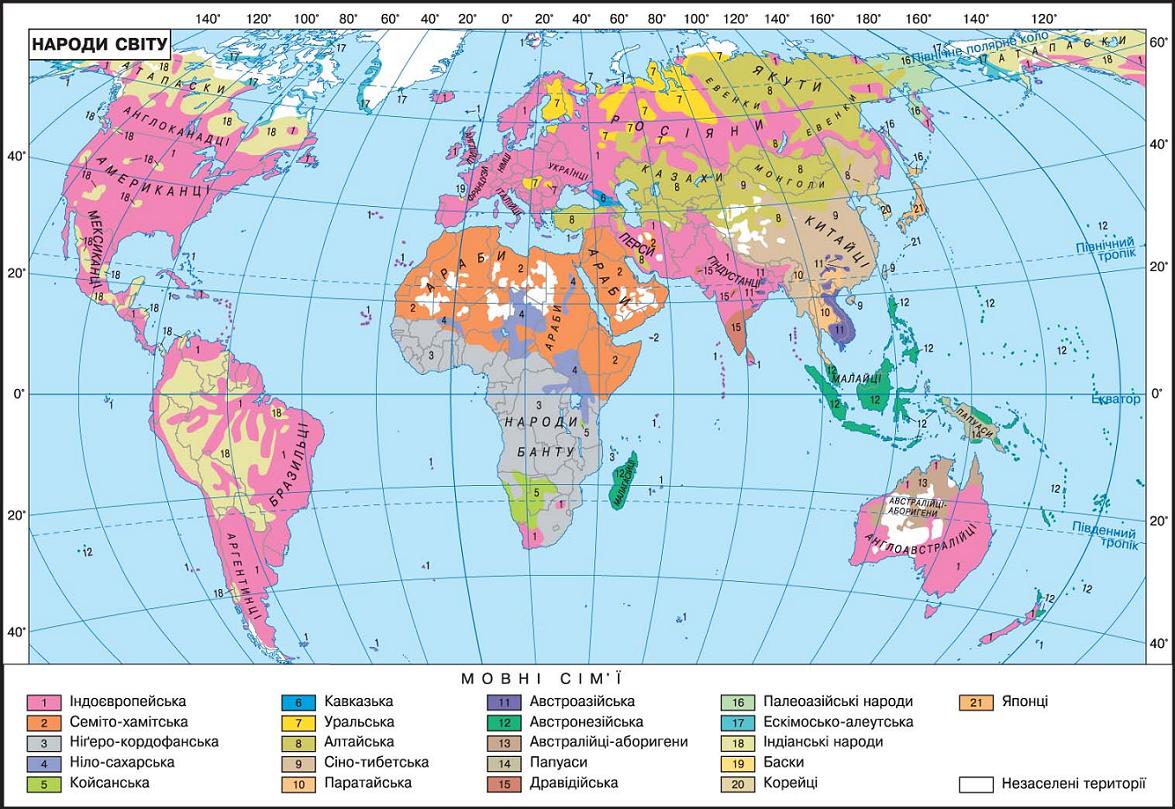 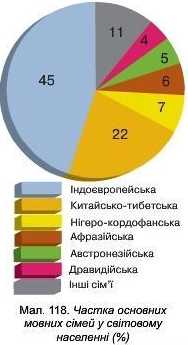 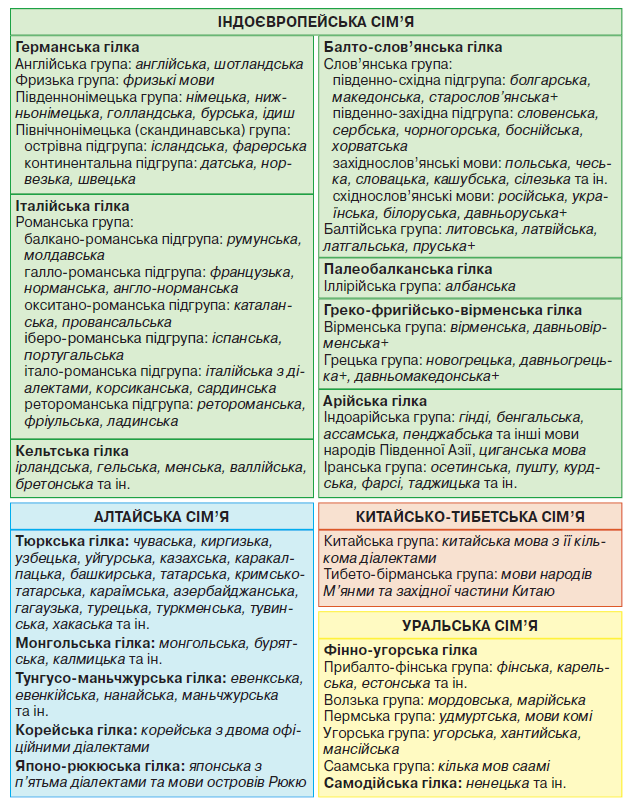 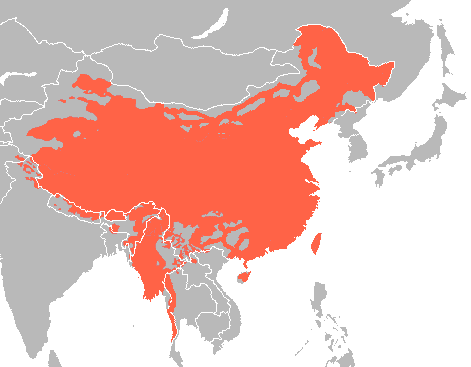 Індоєвропейська мовна сім’я
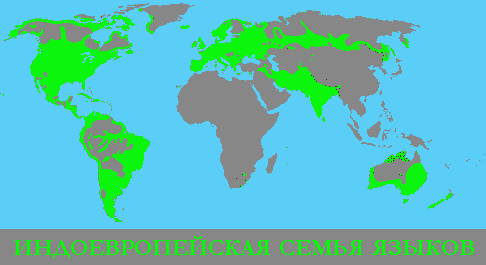 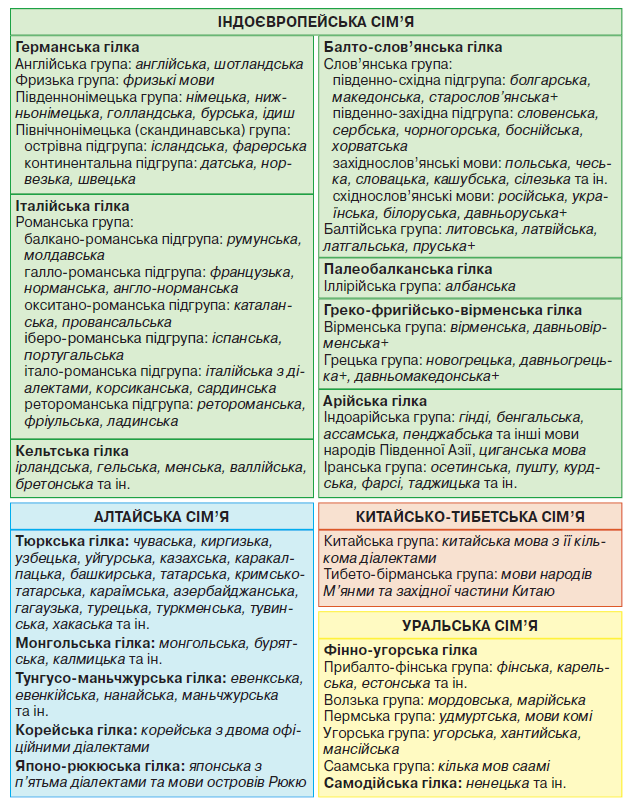 Мовні групи Індоєвропейської сімїРоманська група
Германська група
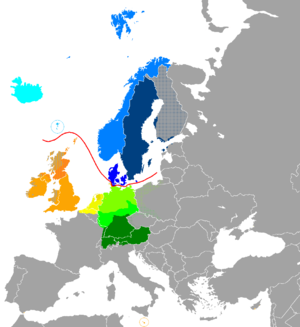 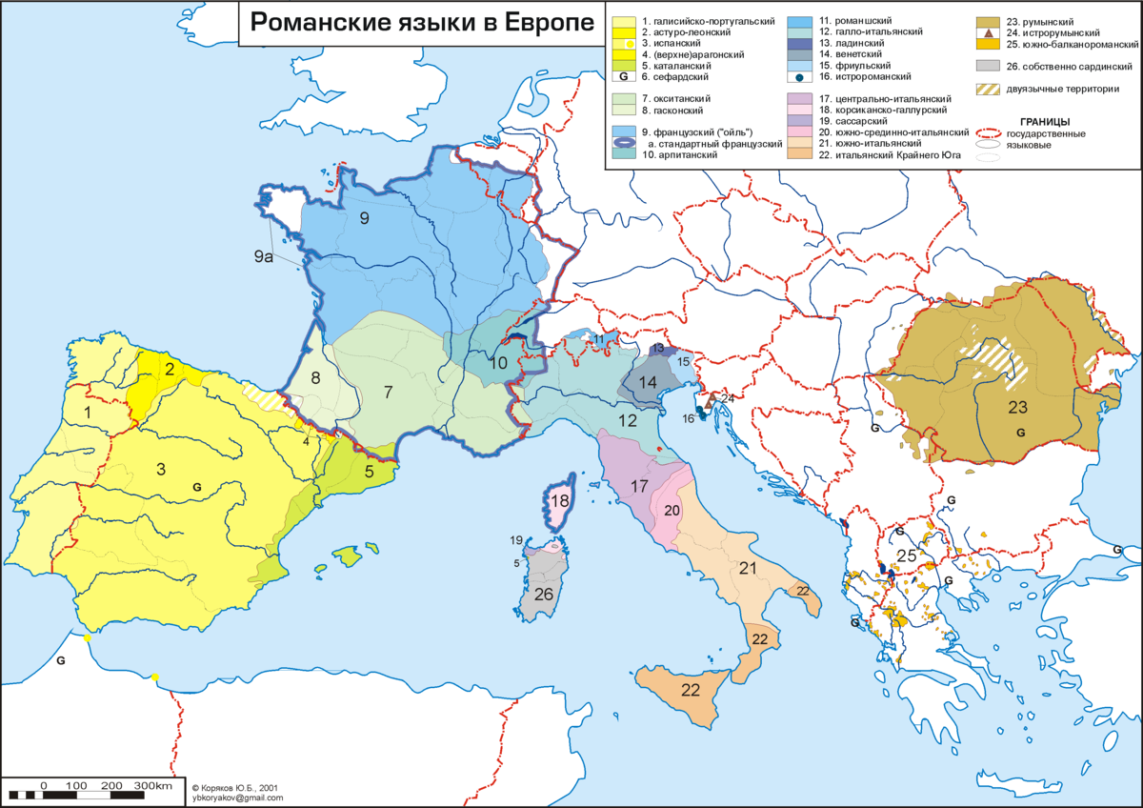 Слов’янські мови
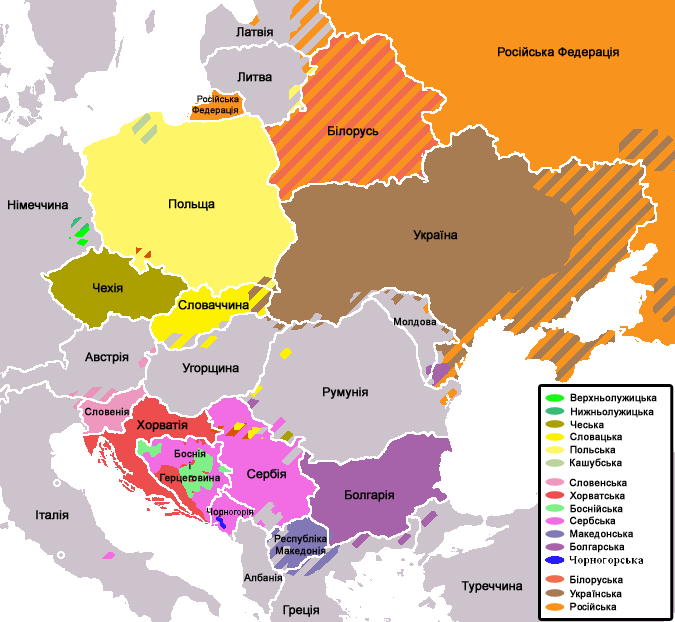 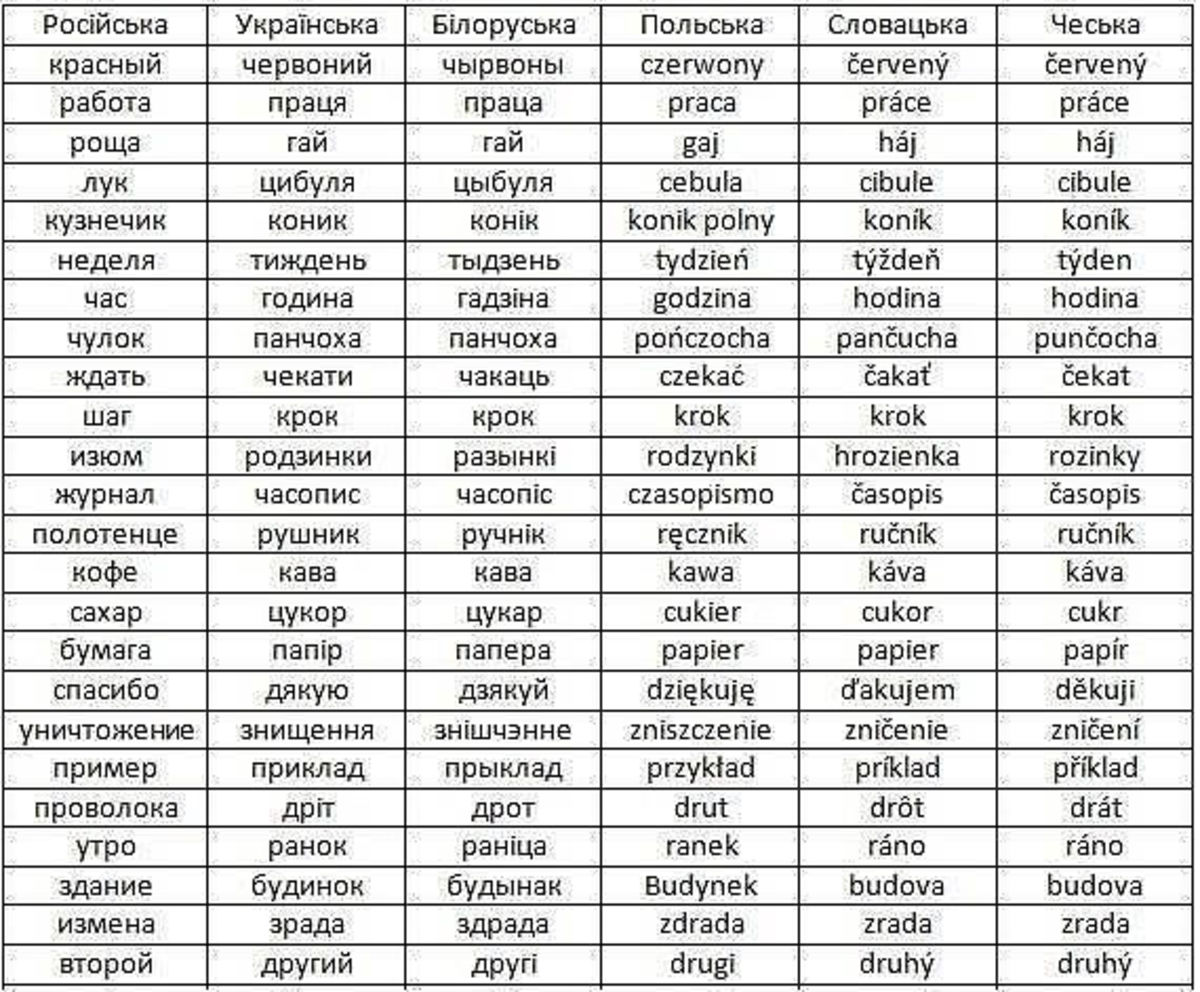 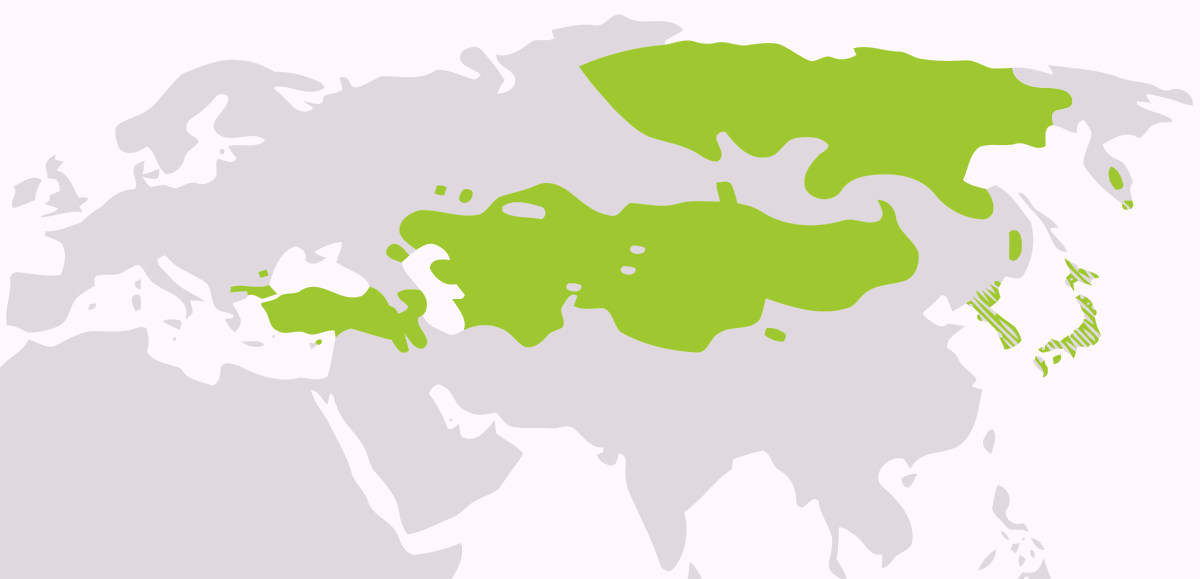 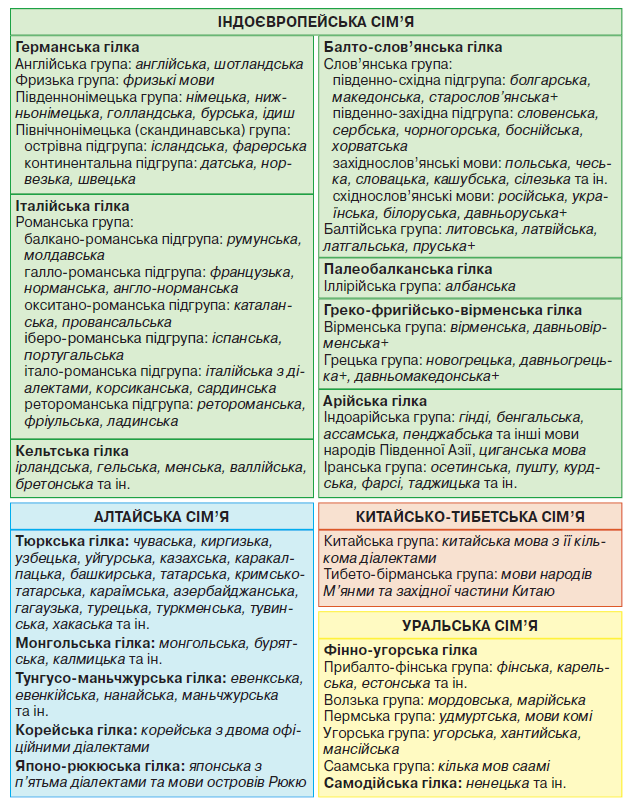 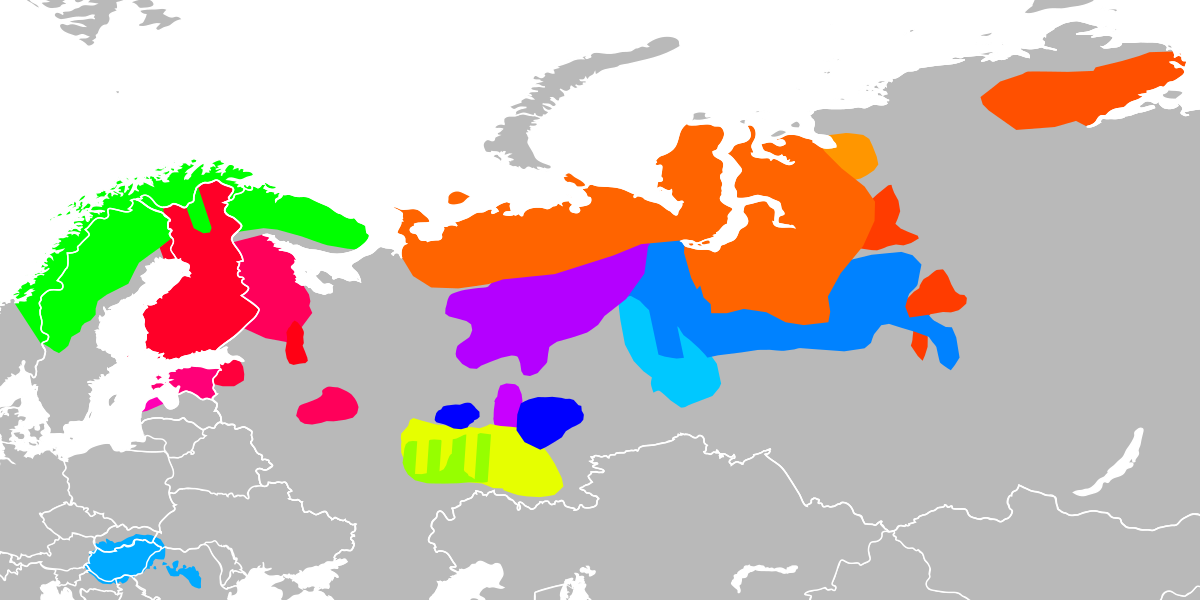 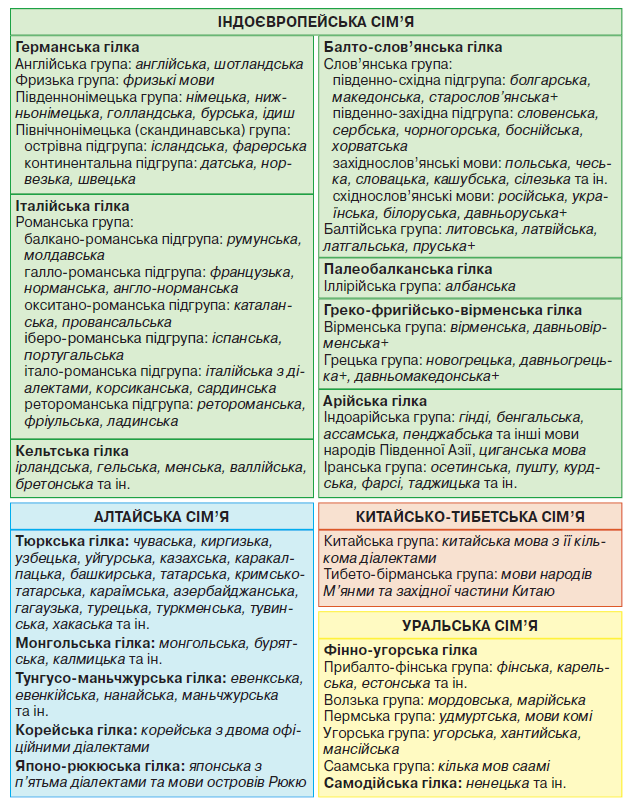 Найчисленніші народи (млн осіб)
Китайці – 1 170 
Хіндустанці – 265 
Бенгальці – 225  
Американці (США) – 200 
Бразильці – 175  
Росіяни – 140  
Японці – 125  
Пенджабці – 115
Біхарці – 115  
Мексиканці – 105  
Яванці – 105
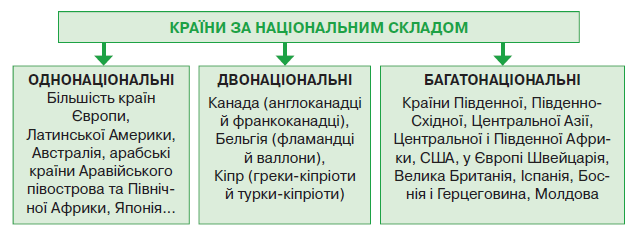 Найпоширеніші мови світу
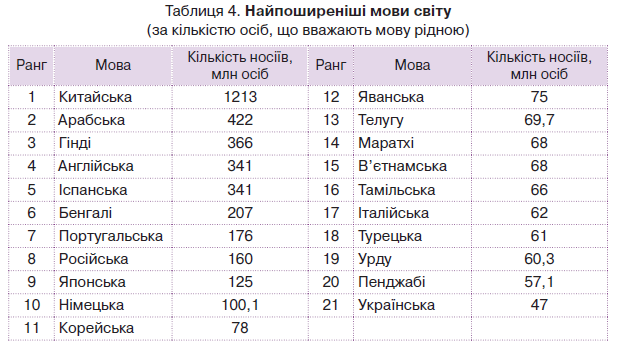 Офіційні мови світу
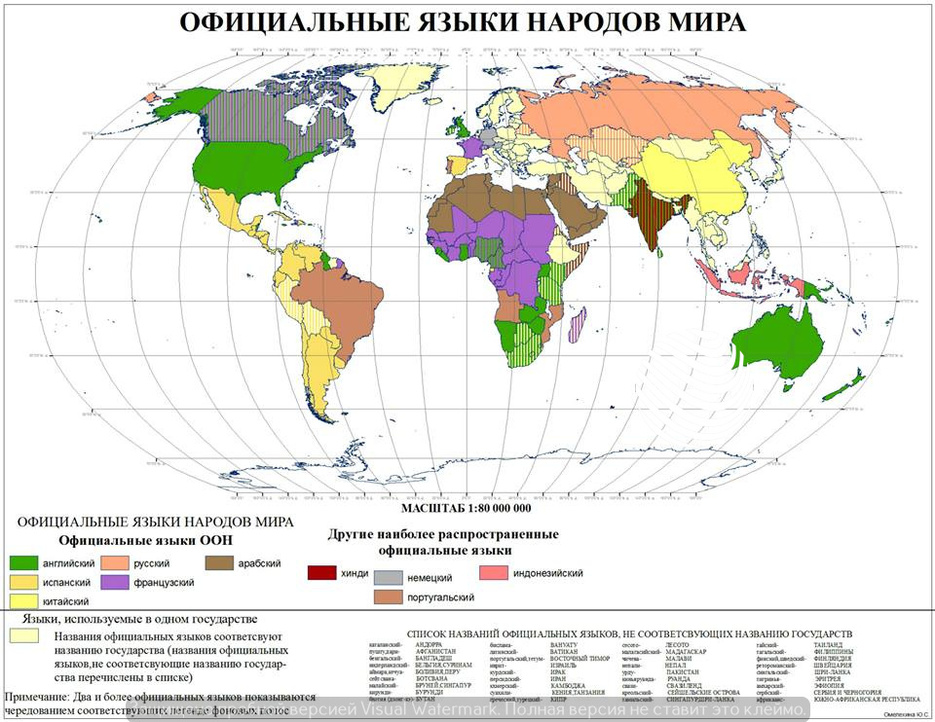 Другі за поширеністю мови в країнах Європи
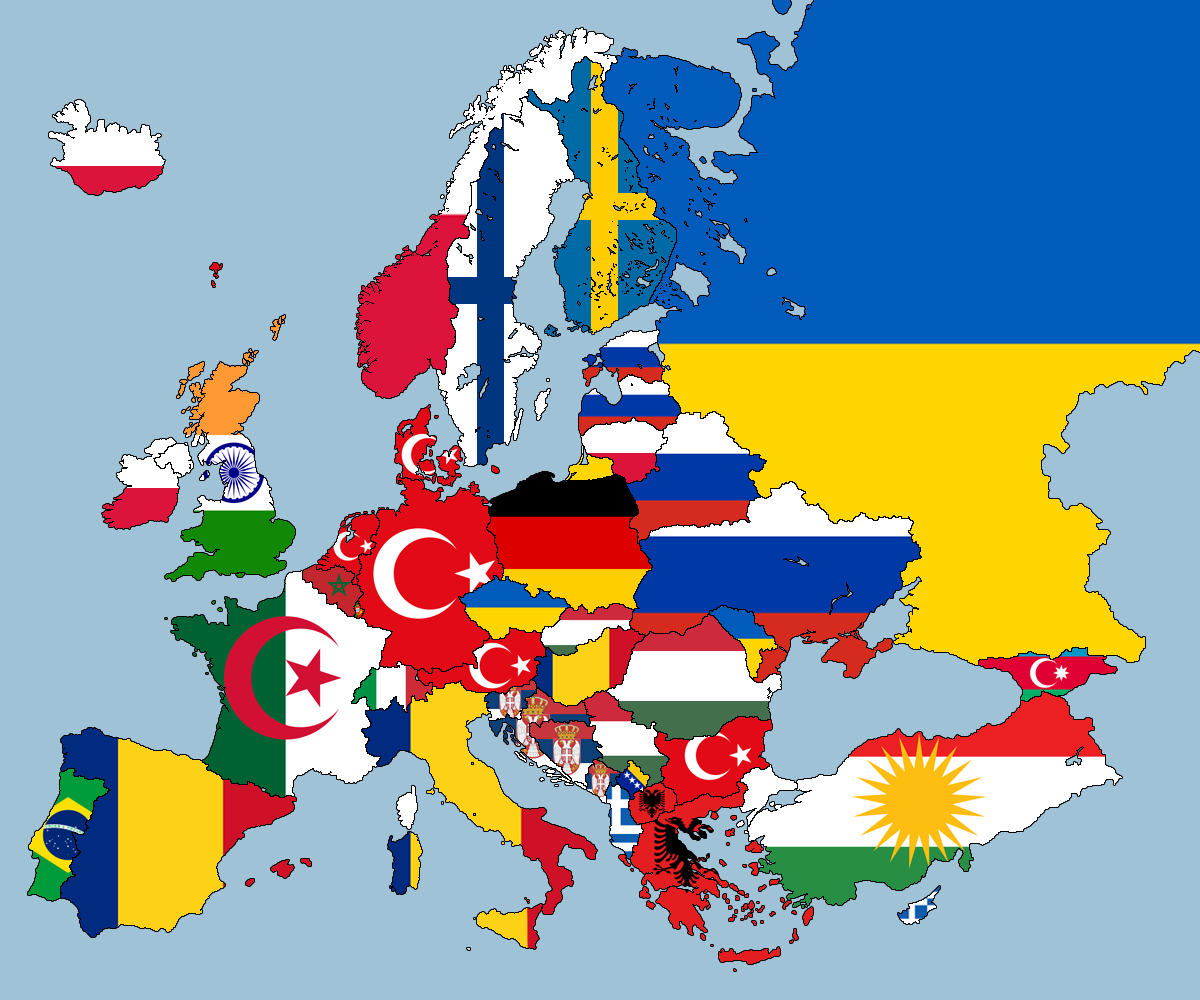 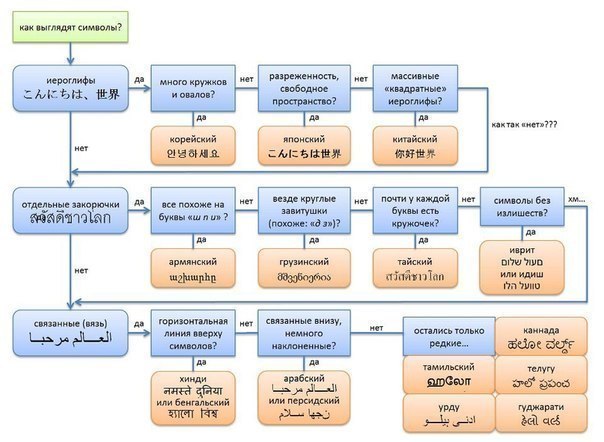 Домашнє завдання
Опрацювати § 54, вивчити терміни, класифікацію народів та країн за мовною ознакою.